Az ón és az ólom
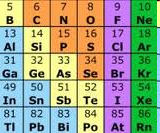 Atomszerkezet
Az ón: 
50 proton
50 elektron
69 neutron
 5 elektronhéj
 4 vegyérték elektron
Az ólom
82 proton
82 elektron
125 neutron
6 elektronhéj
4 vegyérték elektron
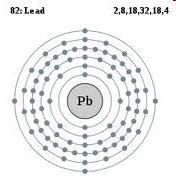 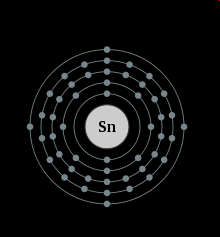 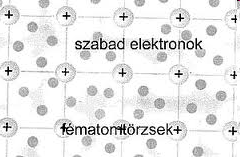 Az ón: fizikai tulajdonságok
Ezüstfehér
Jól megmunkálható
Nehézfém
Fehér ón               szürke ón         por
Ón-oxid réteg
Vegyületei nem
mérgezőek
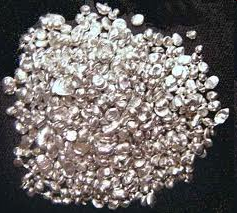 Kémiai tulajdonságok: ón
oxigénnel
Sn +O2 = SnO2
 
Az ón savakban és lúgokban egyaránt oldódik: 
Amfoter elem
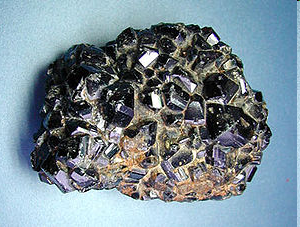 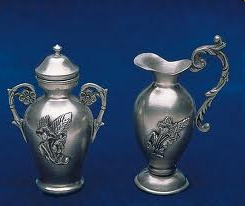 Felhasználás: ón
Használati tárgyak
Acéllemezek bevonása: fehér bádog
Konzervdobozok belső felülete
Ónötvözet: bronz
Lágyforrasz:  ón és ólom ötvözete
(Forrasztóón)
Sztaniolpapír(régen)
Bronz: réz + ón
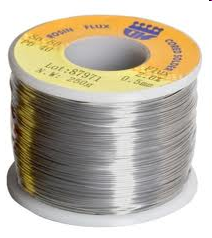 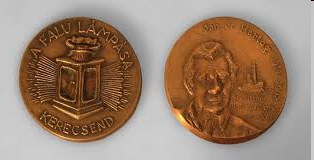 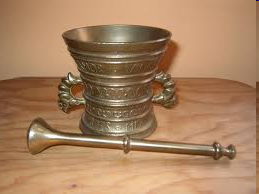 Ólom fizikai tulajdonságai:
Sötétszürke
Friss vágás mentén: ezüstfényű
Jól hengerelhető
Korrózióálló
Nehézfém
Lágy
Op.  alacsony
Könnyen önthető
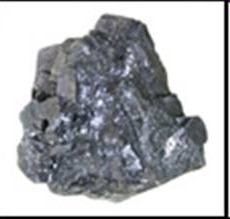 Ólom kémiai tulajdonságai:
Az ólom reakciókészsége nagyobb mint az óné:  híg savakban is oldódik.
Vegyületei mérgezőek
Vízvezeték csövei ólomból készültek
               szénsav oldja
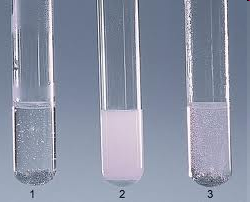 Felhasználás: ólom
Kábelek burkolatai
Akkumulátorok lemezei
Ötvözetei: sörét, csapágyfém
Sugárvédelem ( röntgen, atomreaktor)
Festék, cserépedénymáz (mérgező)
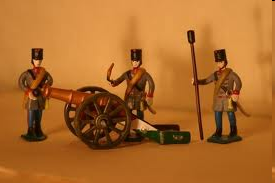 Egészségvédelem: ólom
Az ólomvegyületek okozta mérgezés eredménye:
Idegrendszer romlása
Reflexek romlása
Memória romlás
Koncentrációkésség gyengül
Vérszegénység
Érszűkület
Magas vérnyomás
Keringési zavar
Agresszió
A mérgezés első tünetei: 
Étvágytalanság
Gyengeség
Fejfájás
Idegesség
Remegés
Hányás
Bélgörcsök
Veseelégtelenség
Magatartási zavarok
Környezetvédelem: ólom
A benzinek adalékanyaga is tartalmazott ólmot, 1990-től tilos ilyen benzin használata hazánkban.
Az ólom vegyületei erősen mérgezőek, ezért minden ólomtartalmú tárgyat a használat után veszélyes hulladékként kell kezelni.
Nem szabad a kukába, konténerbe dobni.
Kijelölt gyűjtőhelyre kell vinni a gépkocsik akkumulátorát, használt elemeket, más akkumulátorokat. 
A savas esők segítik az ólom-vegyületek oldódását.
Az ólom érce
Az ólom érce a galenit, PbS
Gyönyörű a kristálya
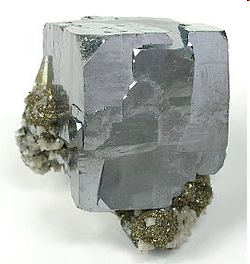